HYPERTHERMIA (HEAT STROKE OR HEAT EXHAUSTION)& Fever
By 
Dr. Hussein ALNaji
Hyperthermia is the elevation of core body temperature caused by excessive heat production or absorption, or to deficient heat loss, when the causes of these abnormalities are purely physical.  Heat stroke (heat exhaustion) is the most commonly encountered clinical entity.
ETIOLOGYThe major causes of hyperthermia are the physical ones of high environmental temperature and prolonged, severe muscular exertion, especially when the humidity is high, the animals are fat, have a heavy hair coat, or are confined with inadequate ventilation such as on board ship or during road transportation.
Other Causes of Hyperthermia
Neurogenic hyperthermia: Damage to hypothalamus, e.g., spontaneous hemorrhage, may cause hyperthermia
Dehydration: Caused by insufficient tissue fluids to accommodate heat loss by evaporation
Excessive muscular activity: For example, strychnine poisoning
Miscellaneous poisonings, including levamisole and dinitrophenols
Malignant hyperthermia in Quarter Horses.
Hyperkalemic periodic paresis in horses.
Administration of tranquilizing drugs to sheep in hot weather.
CLINICAL FINDINGS
An elevation of body temperature is the primary requisite for a diagnosis of hyperthermia,  when the rectal temperature is increased by 3 to 4°C (4–7°F) above normal.
 An increase in heart and respiratory rates with a weak pulse of large amplitude, sweating, and salivation occur initially, followed by a marked absence of sweating. 
The animal may be restless but soon becomes dull, stumbles while walking, and tends to lie down.
In the early stages there is increased thirst and the animal seeks cool places, often lying in water or attempting to splash itself. 
Abortion may occur if the period of hyperthermia is prolonged, and a high incidence of embryonic mortality has been recorded in sheepthat were 3 to 6 weeks pregnant.
TREATMENTThe presence of adequate drinking water is essential and, together with shade and air movement, is of considerable assistance when multiple animals are exposed to high air temperature.
FEVER (PYREXIA)
Fever is an elevation of core body temperature above that normally maintained by an animal and is independent of the effects of ambient conditions on body temperature.
 It is important to realize that fever is a combination of hyperthermia and infection or inflammation that results from an elevated set point for temperature regulation.
ETIOLOGYFevers may be septic, the more common type, or aseptic, depending on whether or not infection is present.
A- Septic Fevers
These include infection with bacteria, viruses, protozoa, or fungi as
Localized infection such as abscess, cellulitis, and empyema.
Intermittently systemic, as in bacteremia and endocarditis
Consistently systemic, as in septicemia.
B- Aseptic Fevers
Chemical fevers, caused by injection of foreign protein and intake of dinitrophenols.
Surgical fever, caused by breakdown of tissue and blood
Fever from tissue necrosis, e.g., breakdown of muscle after injection of necrotizing material
Severe hemolytic crises (hemoglobinemia).
Extensive infarction
 Extensive necrosis in rapidly growing neoplasms such as multicentric lymphosarcoma in cattle
Immune reactions such as anaphylaxis and angioneurotic edem
Pathogenesis 
The fever are mediated through the action of endogenous pyrogen as  a response is initiated by the introduction of an exogenous pyrogen into the body.
Endogenous pyrogens are proteins  consist of (monokines and lymphokines) both called cytokines Releasd from monocyte and lymphocyte. One of the pyrogenic cytokines is Interleukin -1
Interleukin-1 initiates fever by inducing an abrupt increase in the synthesis of prostaglandins, in the anterior hypothalamus
raise the thermostatic set point and induce the mechanisms of heat conservation (vasoconstriction) and heat production (shiveringthermogenesis)
The blood and coretemperature are elevated to match the hypothalamic set point
CLINICAL FINDINGS
The effects of fever are the combined effects of hyperthermia and infection or inflammation. 
There is elevation of body temperature, an increase in heart rate with a diminution of amplitude and strength of the arterial pulse.
 hyperpnea, wasting, oliguria often with albuminuria.
 increased thirst, anorexia, scant feces, depression, and muscle weakness.
CLINICAL PATHOLOGY
The most common tests include the following:• Microbiologic testing of blood samples• Analysis of serous fluids from body cavities• Cerebrospinal fluid analysis• Milk sample analysis• Reproductive tract secretion analysis• Joint fluid analysis• Biopsies• Exploratory laparotomyMedical imaging may be necessary to detect deep abscesses
TREATMENT1- Antimicrobial Agents2-  Antipyretics such nonsteroidal antiinflammatory drugs (NSAIDs) should be administered. Most NSAIDs, such as flunixin meglumine, are inhibitors of prostaglandin synthesis and act centrally to lower the thermoregulatory set point.
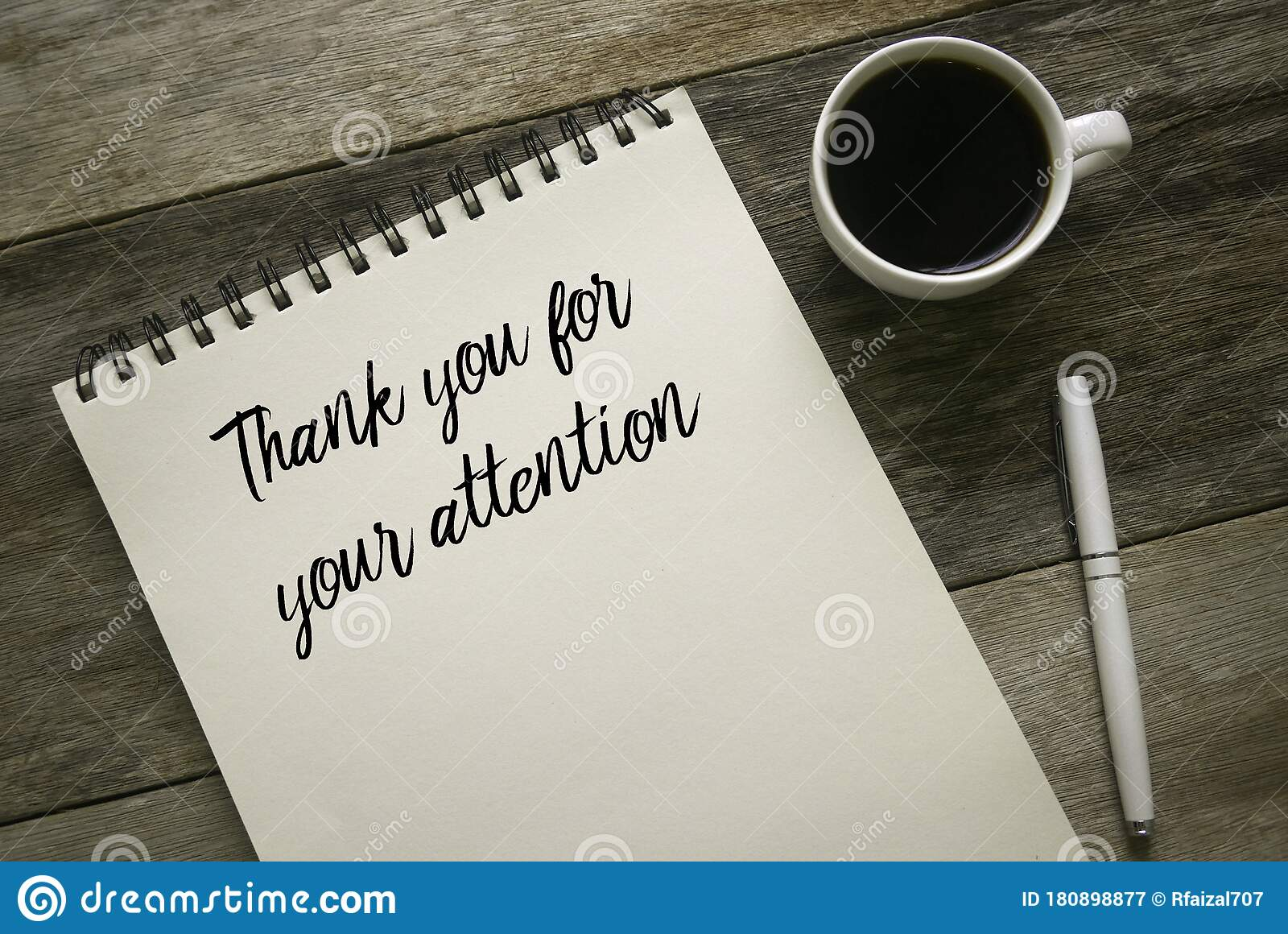